【図２】男女間賃金格差の国際比較
【図１】男女間賃金格差の推移
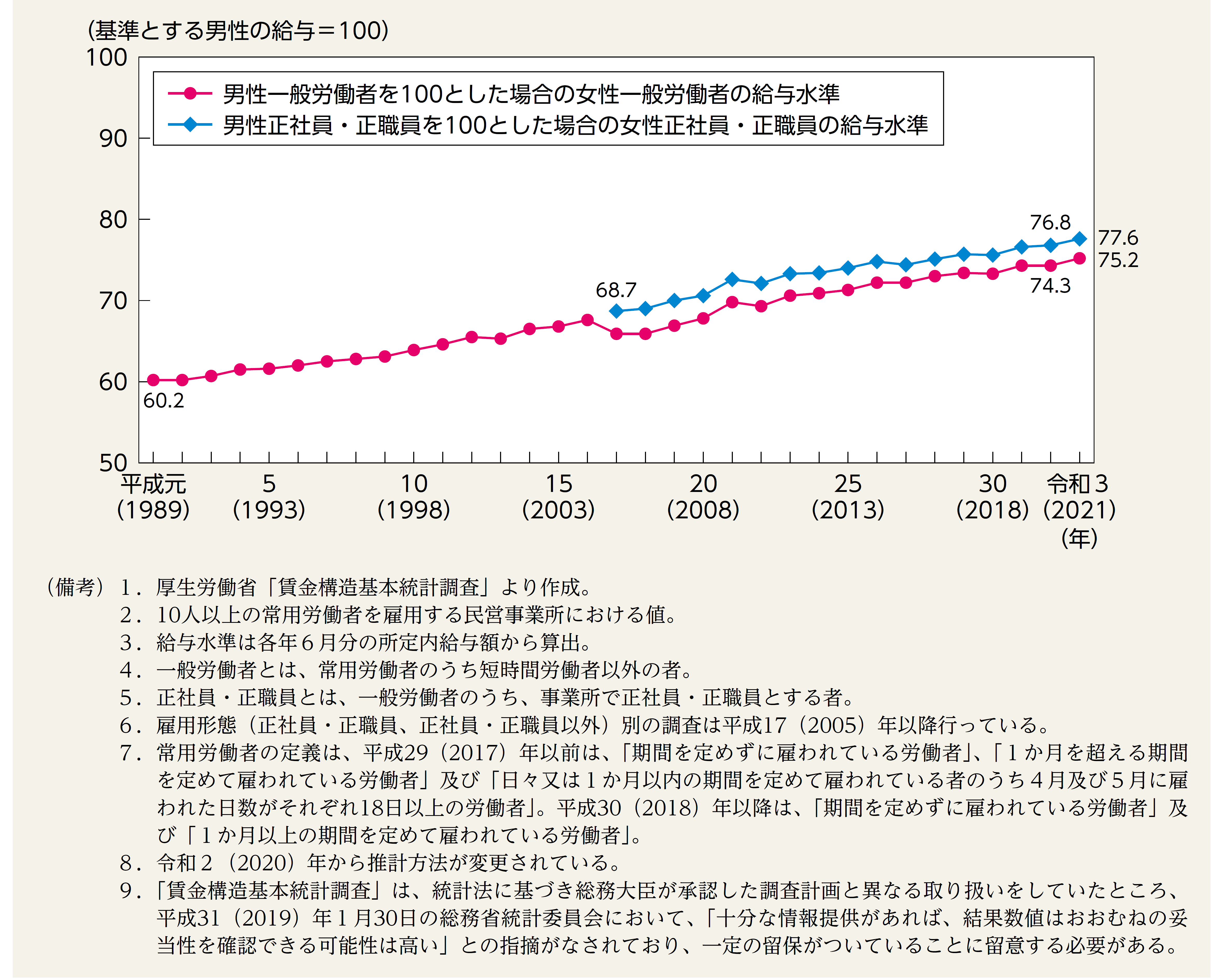 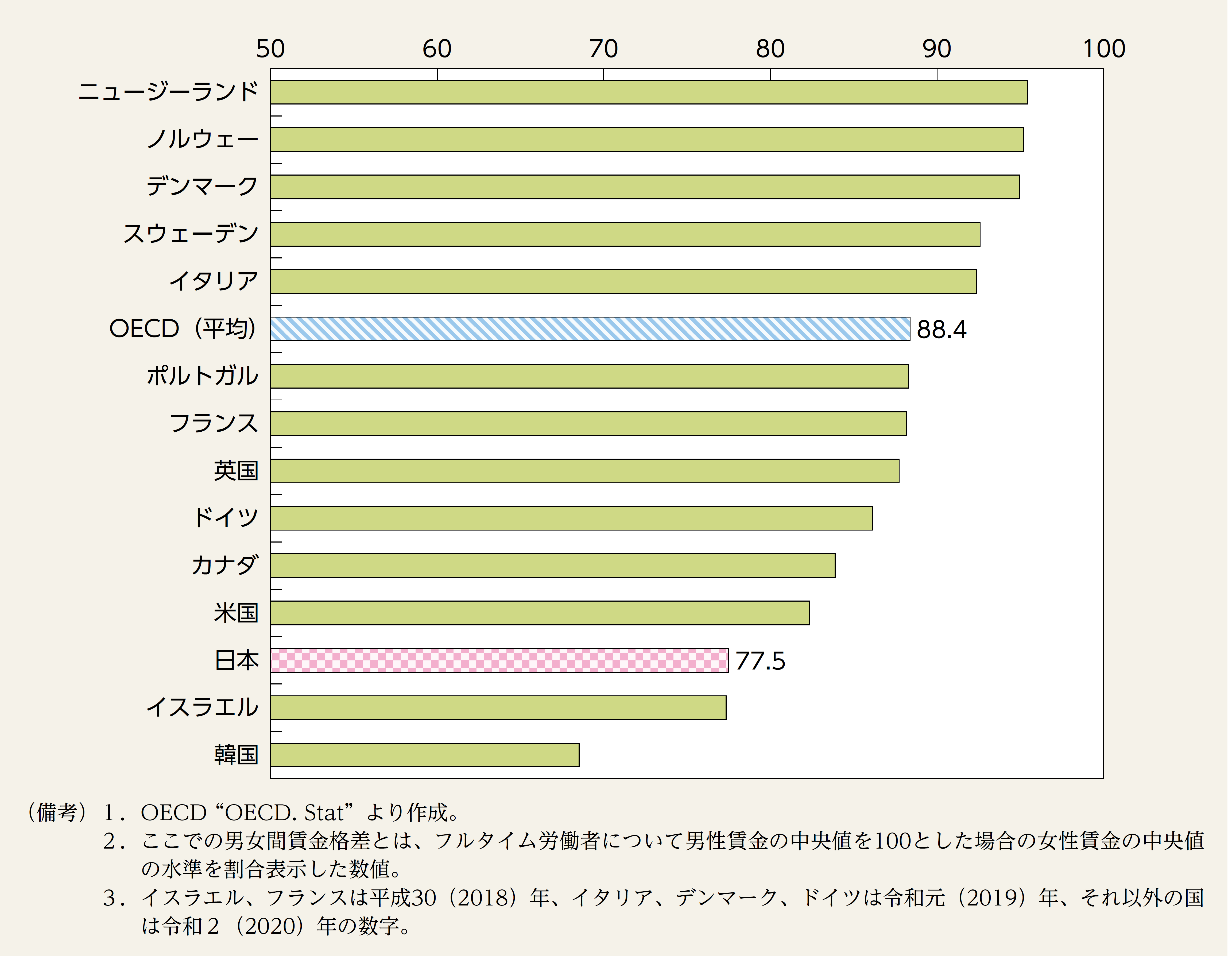